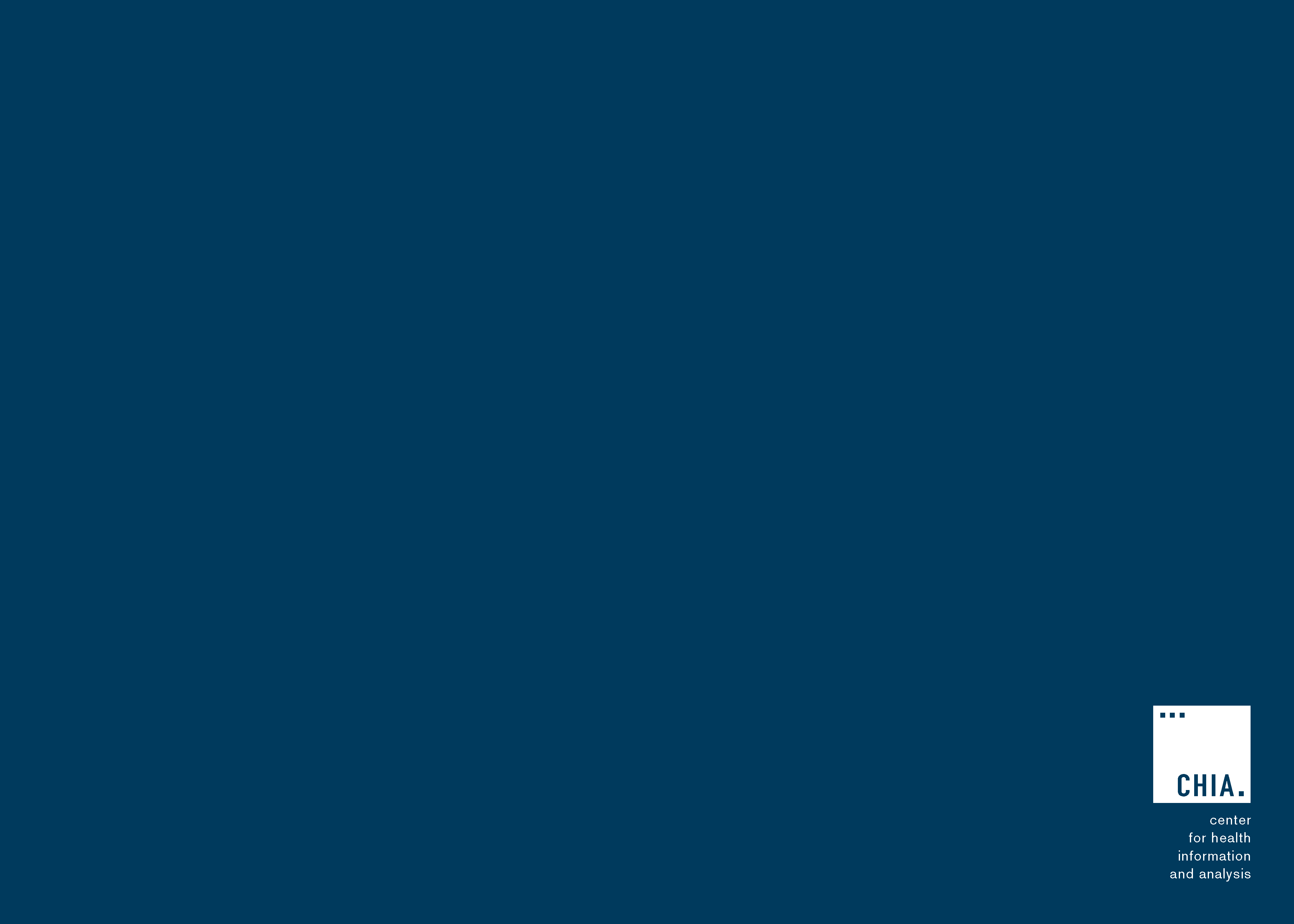 Case Mix Data collection 

Behavioral Health Inpatient Data 
(BHID)
Mar 27, 2018
[Speaker Notes: Hello.  

Welcome to CHIA’s Technical Advisory Group Meeting to Review the Draft Submission Guide for Collecting Inpatient Discharge Data from Behavioral Health Facilities.

My name is Betty Harney and I’m the Data Curator at CHIA.]
Webinar Agenda
Introductions

Project Status: Milestones

Tools: System Access

Submission Guide: Business Rule Updates

Session Wrap-Up
Project Status: CHIA High-Level Project Steps
Project Status: Project Milestones
Tools: System Access
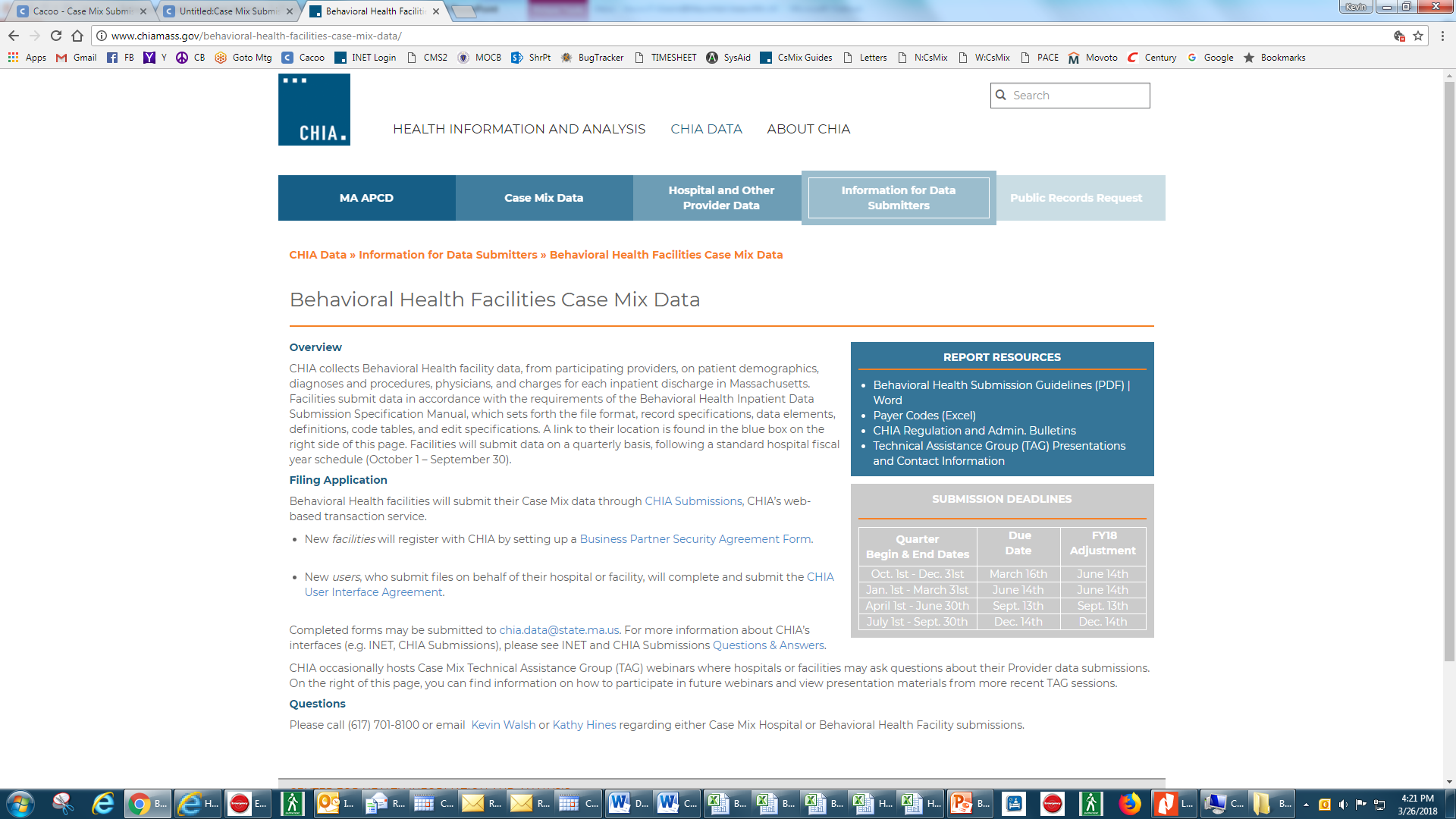 http://www.chiamass.gov/behavioral-health-facilities-case-mix-data/
5
Tools: System Access
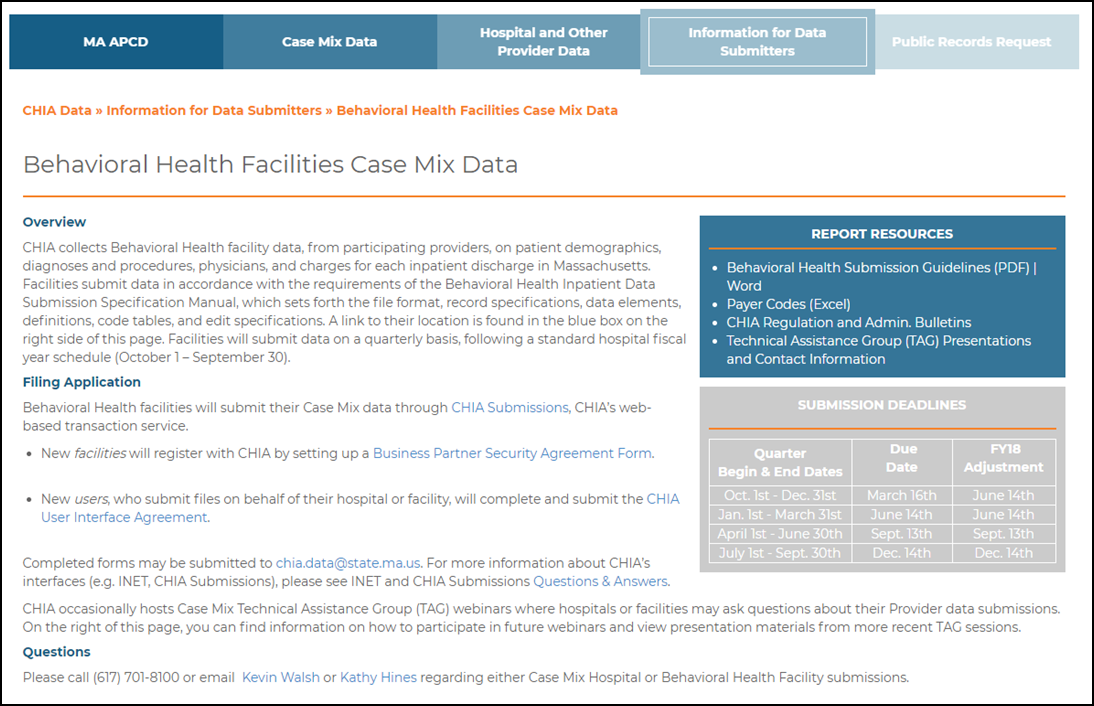 http://www.chiamass.gov/behavioral-health-facilities-case-mix-data/
6
6
Submission Guide: Rule Updates
Record Type 65
7
Submission Guide Questions
Q: 	RT01 – Field No. 2 – Would this EIN be the facility’s tax ID? 
A: 	An Employer Identification Number (EIN) is also known as a Federal Tax Identification Number which is used to identify business entities.

Q.	RT01 – Field No. 3 – Will there be an issue if the Submitter Name is too long and is cut off (18 character length)? 
A. 	Yes, it needs to be abbreviated in some way to fit within the stated available field positions. This has been general practice with how Acute Hospitals have been submitting Case Mix files today. (e.g. Hallmark Health – Melrose Wakefield Hospital Campus is entered as “Hallmark Health”)

Q. 	RT01 – Field No. 9 – What is Submission Number? The number of submissions that have been made per quarter or does this pertain to the number of submissions the facility has made all time? 
A: 	Submission Number is for provider use in assigning version control or revision management number. CHIA does not validate for accuracy against your submissions.

Q: 	RT10 – Field No. 11 – Is Organization ID also considered Facility ID? 
A: 	An Organization (Org ID) is a number assigned by CHIA as an internal unique identifier and not to confuse with the first question on this list. The ORG ID is typically assigned upon completing the Business Partner Agreement with CHIA. Most facilities are already registered in deliver financial or other reporting to CHIA. 

Q: 	RT20 – Field No. 10 – Is secondary source of admission required? It says “Must be present, if applicable”. If not, then can this be left blank? 
A: 	CORRECTED FROM WEBINAR: Yes the item must be present. However, if there was no Secondary Source of Admission, then the entry is left BLANK (unpopulated).
8
Support: Data Liaison Assignments
Each facility will soon be assigned a specific CHIA Health Care Data Liaison, for day-to-day operations support. 

They are your primary point of contact for:
File status, 
Field level edits/errors, 
Technical system questions

Case Mix Intake team members include: 

Cynthia Dukes-Reed - Sr. Health Care Data Liaison
 
Linda Stiller - Sr. Health Care Data Liaison

Kevin Walsh – Case Mix Data Compliance and Support Manager

Each assigned liaison will contact your team directly with any additional updates.
Please feel free to call on this team as needed.  We are here to support you!
Session Wrap-Up: Next Steps
System Access

Contact Information

TAG Session Schedule – Monthly
		- All Webinar materials will be posted to the CHIA website 				http://www.chiamass.gov/behavioral-health-facilities-case-mix-data/   

Open Discussion – Questions - Comments
10
CHIA Contact Information:
Kathy Hines, Senior Director of Partner Operations and Data Compliance 
	  Kathy.Hines@MassMail.State.MA.US

Data Compliance and Support Team
Kevin Walsh, Manager  
	Kevin.P.Walsh@MassMail.State.MA.US

Cynthia Dukes-Reed, Sr. Health Care Data Liaison 
	Cynthia.Dukes-Reed@MassMail.State.MA.US

Linda Stiller, Sr. Health Care Data Liaison
	Linda.Stiller@MassMail.State.MA.US  

Application Support Help Desk (CHIA Submissions System Access) 
	  CHIA-DL-Data-Submitter-HelpDesk@MassMail.State.MA.US / 617-701-8217
THANK YOU FOR JOINING US TODAY!
12